Missionary Care
Gracious Heavenly Father, we give thanks for a young man from Trinity Methodist Church in Kuching, Dunstan Tie. He has dedicated one year to go to Cambodia as a short-term missionary. Recently, Cambodia has started to get hot and the air is polluted, we pray that God, You watch over Dunstan's safety and health. He is trying to learn the local Cambodian language so that he can communicate more easily
1/2
Missionary Care
with the locals. We ask the Holy Spirit to give him the gift of learning a new dialect. His ministry involves managing the boys' dormitory at the Methodist School and teaching English and Chinese. May the Holy Spirit give him wisdom to manage his time so as to prepare the lessons and care for the students effectively. In the name of our Lord Jesus Christ, Amen.
2/2
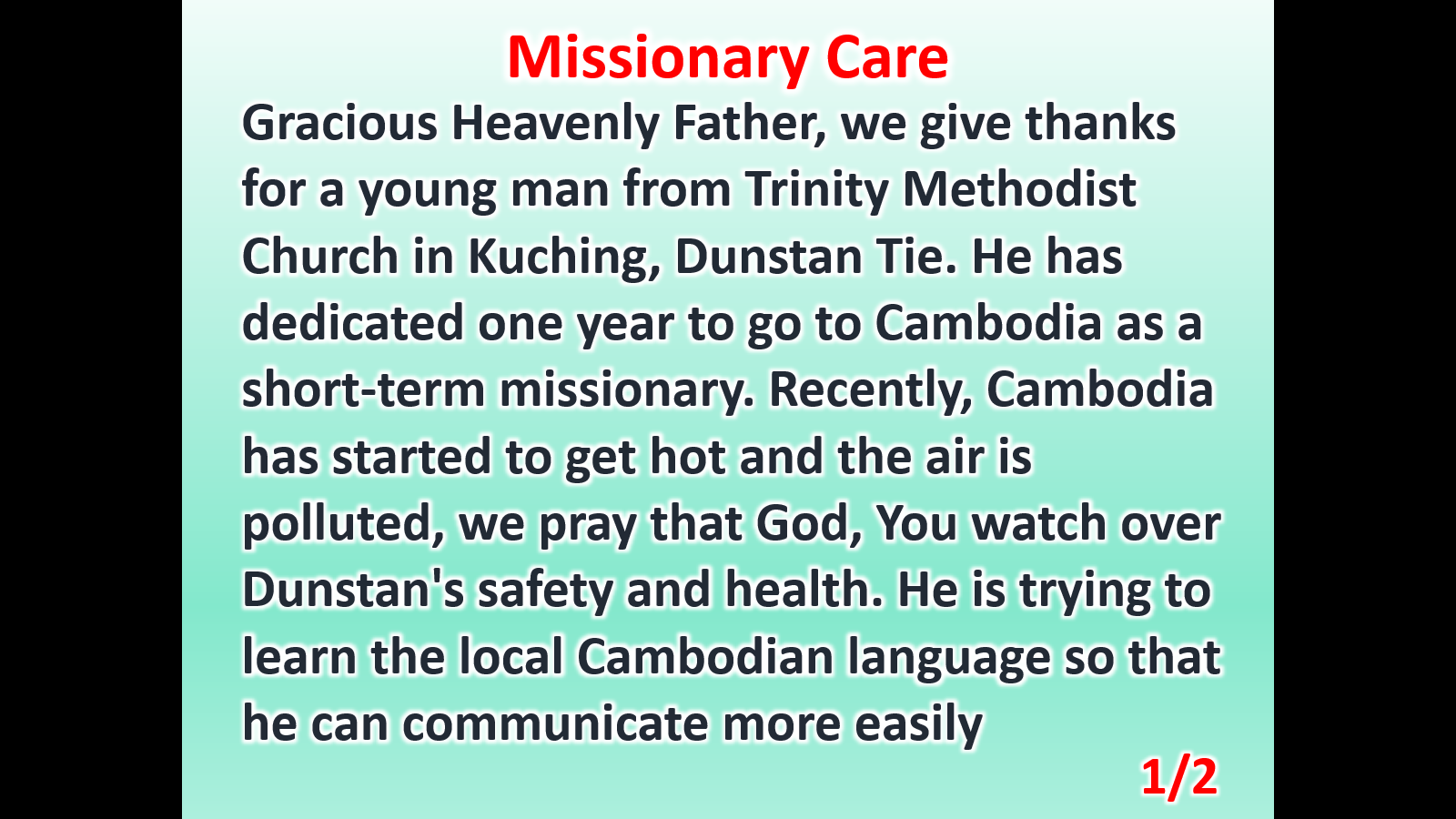 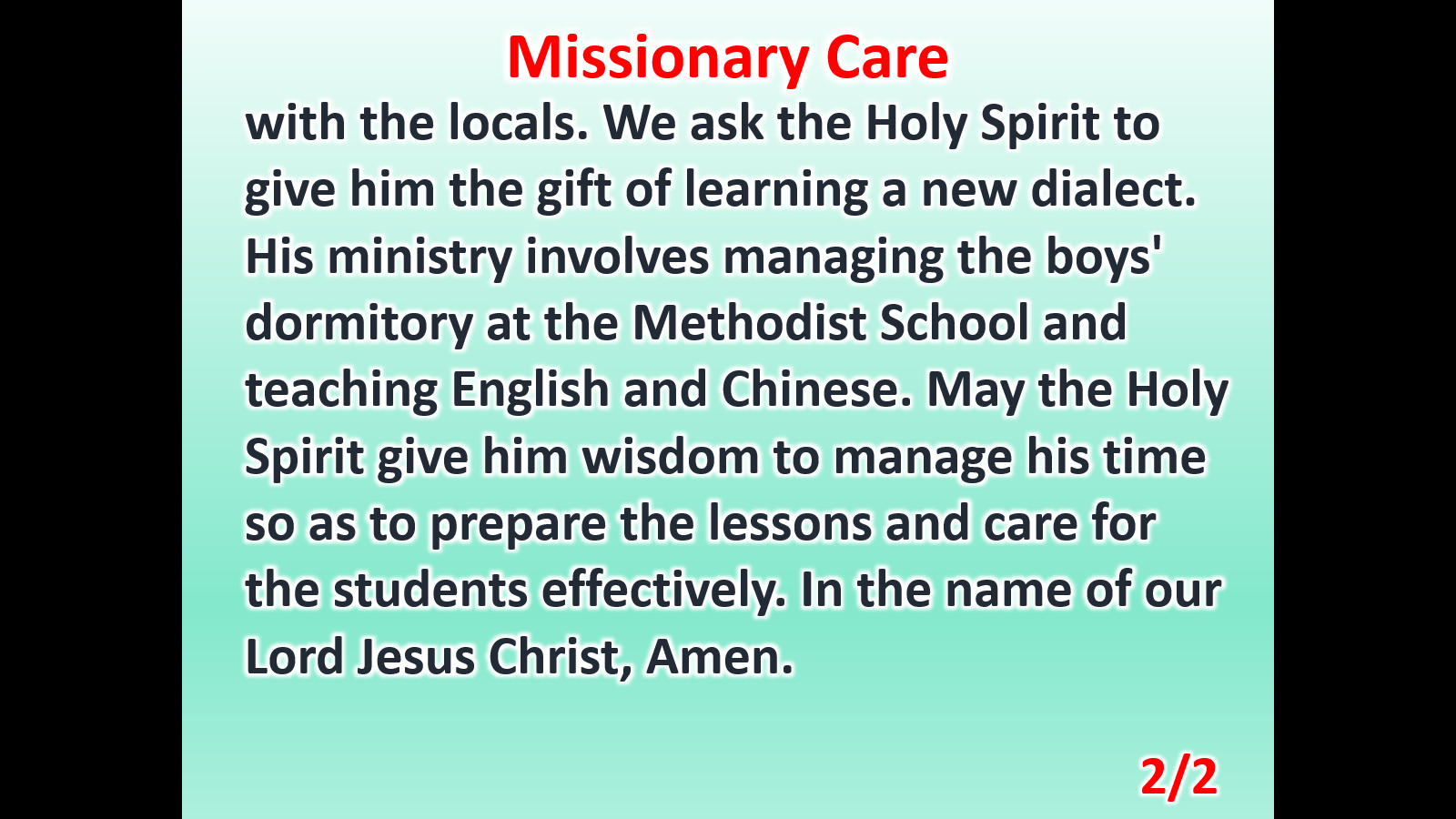